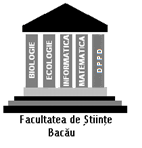 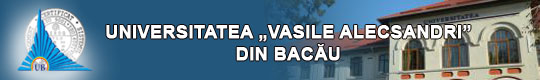 17 mai 2021 
Platforma Microsoft Teams, 15,00 - 19,00
Departamentul pentru Pregătirea Personalului Didactic
Universitatea „Vasile Alecsandri” din Bacău
Conferinţa naționalăPERFORMED – Performanţă şi calitate în educaţie, Ediţia a X-a
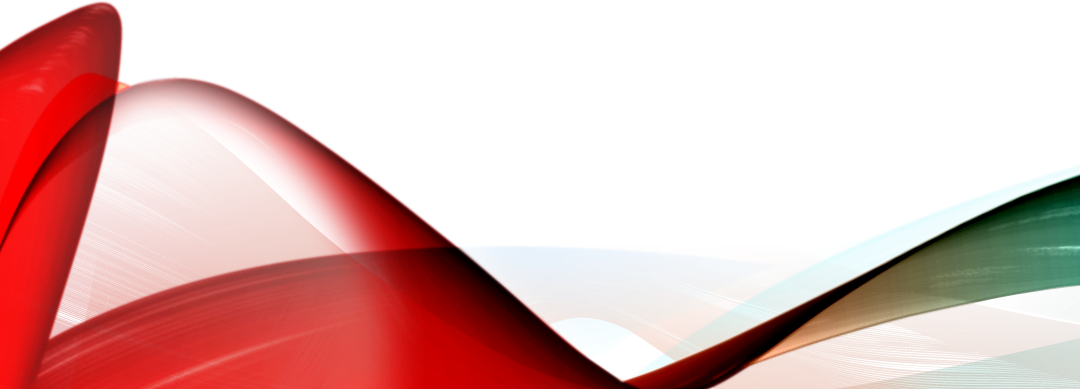